Spring (весна)
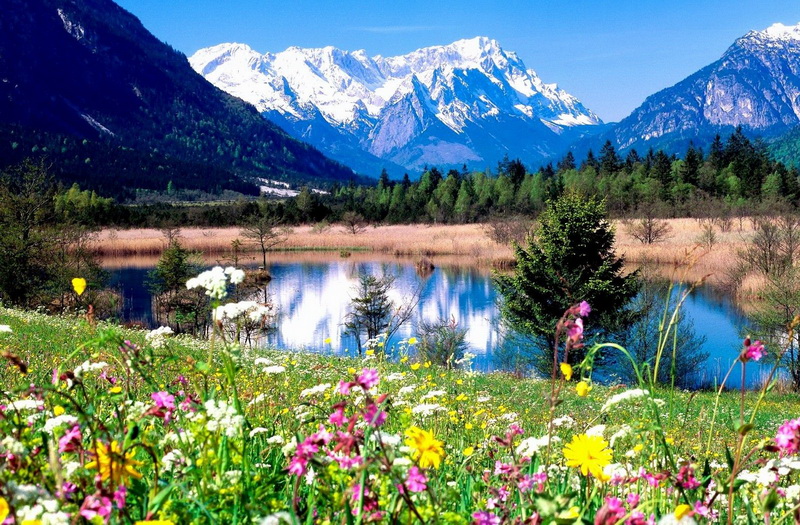 Months of spring
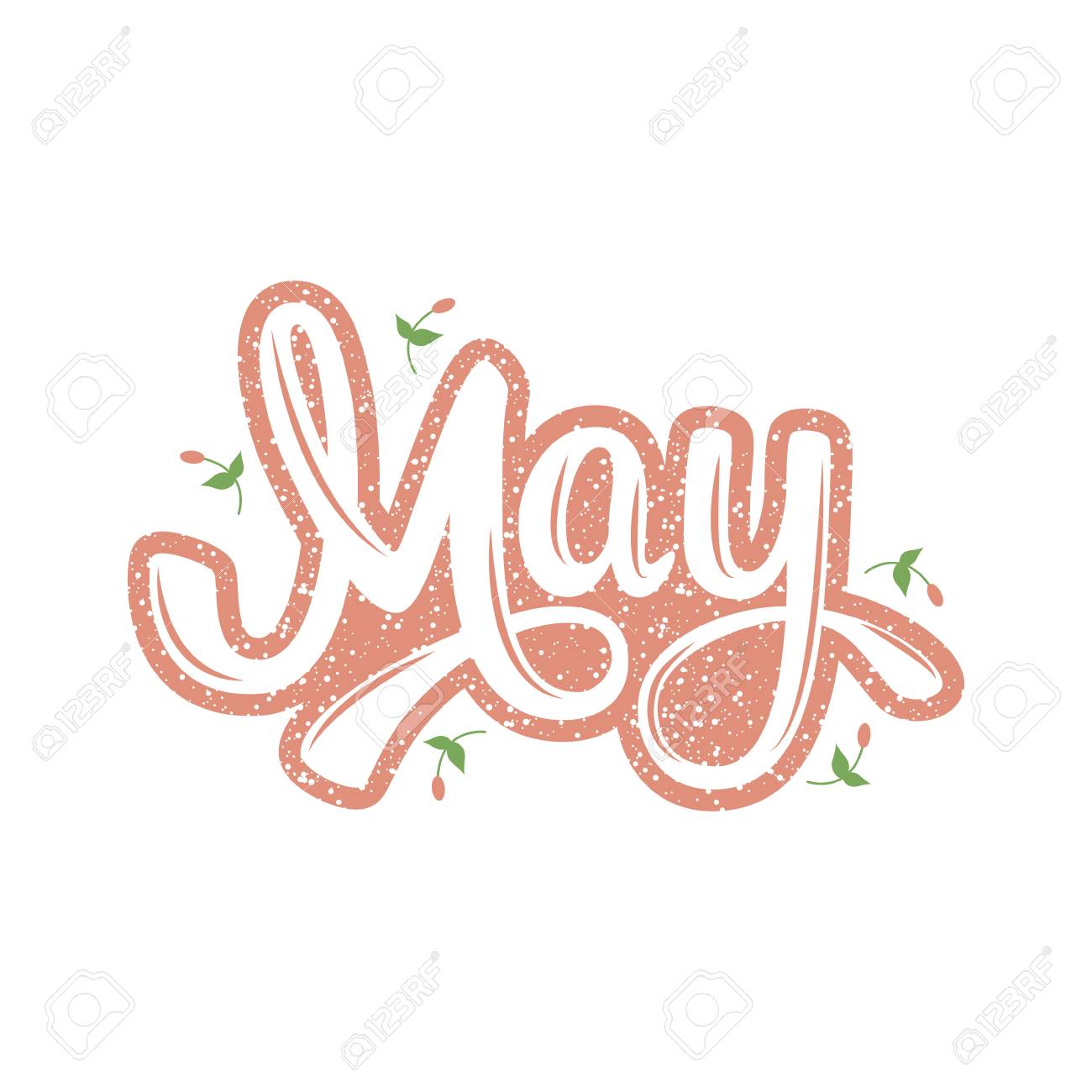 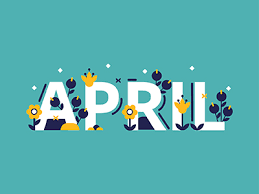 Weather(погода)
It’s rainy (дождливо)
It’s warm(тепло)
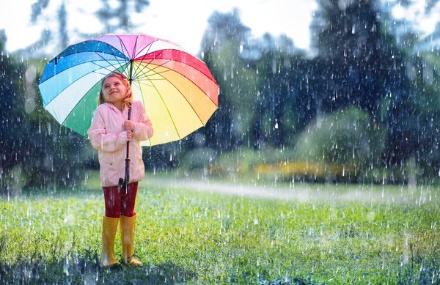 It’s sunny. (солнечно)
It’s cool. (прохладно)
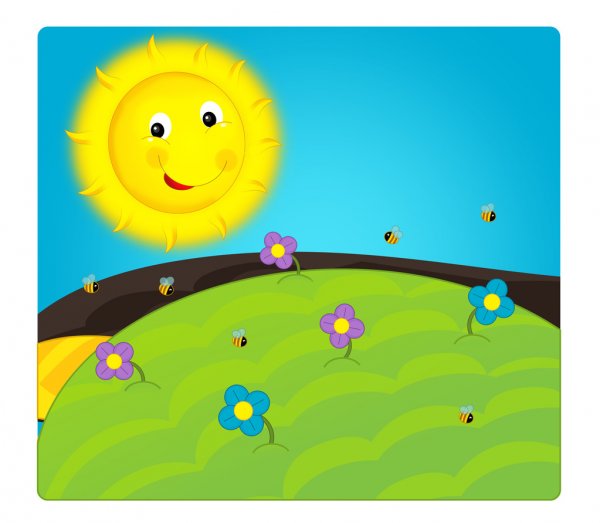 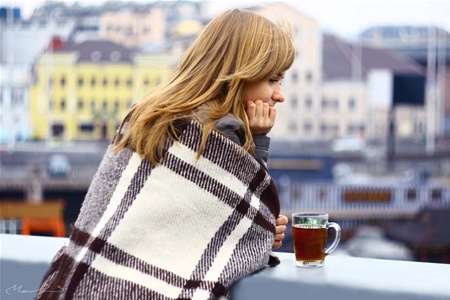 Spring activities ( весенние активности)
Working in the garden( работа в огороде/саду)
Riding a bike(кататься на велосипеде)
Walking in the forest (гулять в лесу)
Make a picnic(сделать пикник)
Play badminton (играть в бадминтон)
Jogging in the park (бегать в парке)
Vocabulary:
Warm-тепло
Cool-прохладно
Green-зеленый
Flowers-цветы
Trees-деревья
Walking-прогулка
Roller-skating-кататься на роликах
To gather snowdrops-собирать подснежники
Walking in the fresh air-гулять на свежем воздухе
awakening of nature-пробуждение природы